Clay
Shelly Barnes
Fulton
Shelly Barnes
Baxter
Mary Jo Vallie
Carroll
MaryJo Vallie
Boone
Mary Jo Vallie
Randolph
Shelly Barnes
Benton
MaryJo Vallie
Marion
Mary Jo Vallie
Sharp
Shelly Barnes
Greene
Hannah R.
Lawrence
Shelly Barnes
Izard
Shelly Barnes
Madison
Denise B.
Washington
Denise B.
Newton
Denise B.
Craighead
Hannah R.
Stone
Sandra Crome
Mississippi
Hannah R.
Searcy
Denise B.
Independence
Shelly Barnes
Jackson
Hannah R.
Poinsett
Hannah R.
Johnson
Denise B.
Van Buren
Denise B.
Crawford
Denise B.
Cleburne
Mary Jo Vallie
Franklin
Denise B.
Pope
Denise B.
Cross
Hannah R.
Crittenden
Hannah R.
Conway
  Denise B.
White
Mary Jo Vallie
Logan
Denise B.
Woodruff
Hannah R.
Sebastian
 Denise   B.
Faulkner
Denise B.
St Francis
Hannah R.
Yell
Denise B.
Perry
Denise B.
Scott
Denise B
Prairie
Hannah R.
Lee
Hannah R.
Pulaski
Mary Jo Vallie
Lonoke
Hannah R.
Monroe
Hannah R.
Saline
Pam H.
Phillips
Hannah R.
Garland
Pam H.
Polk 
Denise B.
Montgomery
Denise B.
Arkansas
Pam H.
Grant
Tracy Harris
Hot Spring
Pam H.
Jefferson
Pam H.
Pike
Pam H.
Howard
Pam H.
Lincoln
Pam H.
Sevier
Pam H.
Clark
Tracy Harris
Dallas
Tracy Harris
Cleveland
Pam H.
Desha
Pam H.
Hempstead
Pam H.
Little River
Pam H.
Drew
Pam H.
Ouachita
Pam H.
Nevada
Pam H.
Calhoun
Pam H.
Bradley
Pam H.
Chicot
Pam H.
Miller
Pam H.
Lafayette
Pam H.
Union
Pam H.
Ashley
Pam H.
Columbia
Pam H.
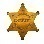 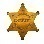 = CBO
= Area Manager
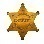 = JLDDC Clinic
= Hab Clinic
Denise Brandenburg
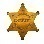 Sandra Crome
Pam Hearnsberger
Tracy Harris
Hannah Raines
CARE
COORDINATOR
COUNTY 
MAP
Effective 06/06/22
MaryJo Vallie
Shelly Barnes
Medicaid 
Non-Medicaid